Evidence Based ?
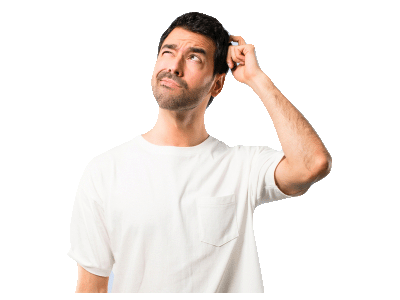 A 6½ minute introduction
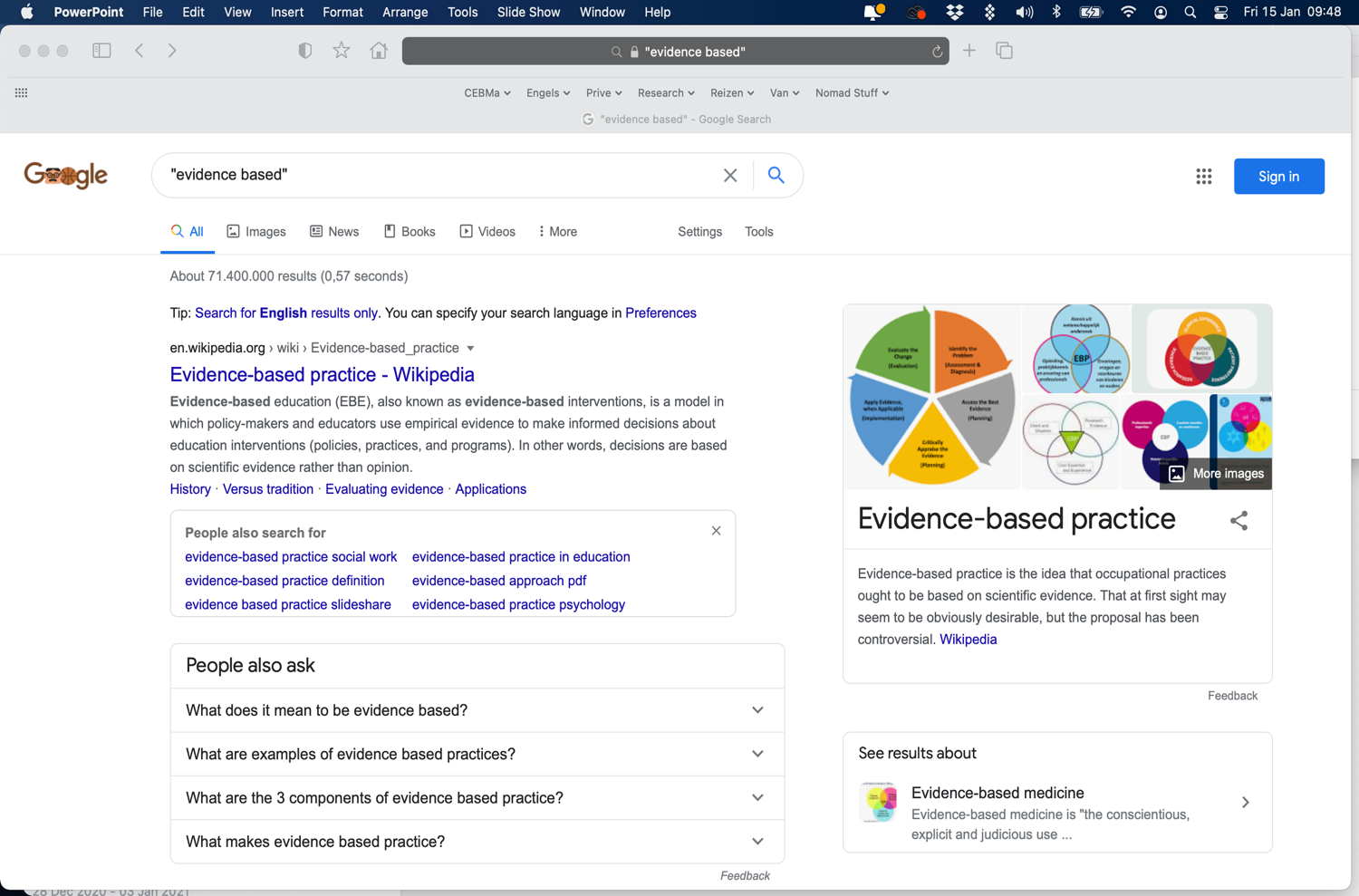 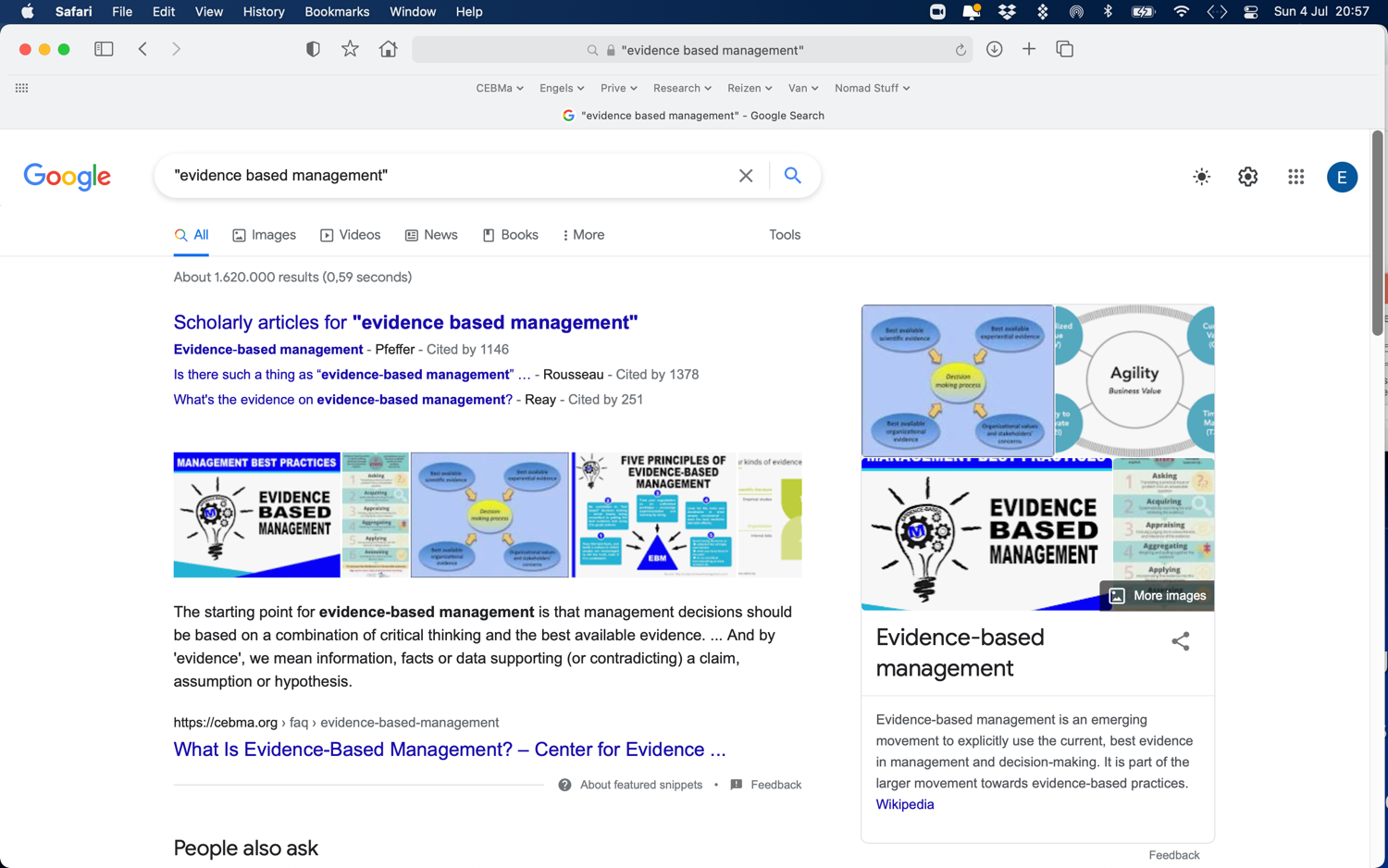 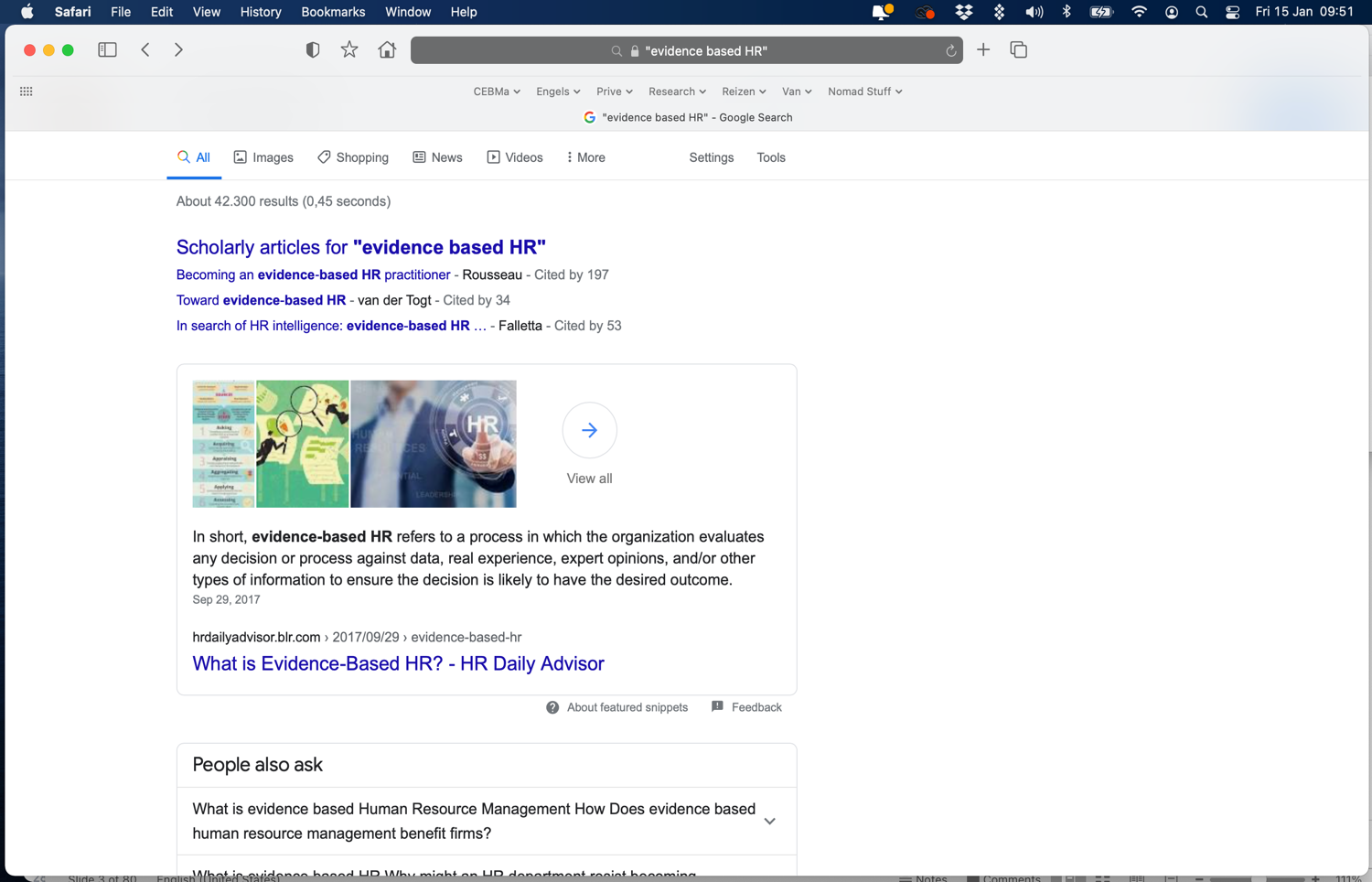 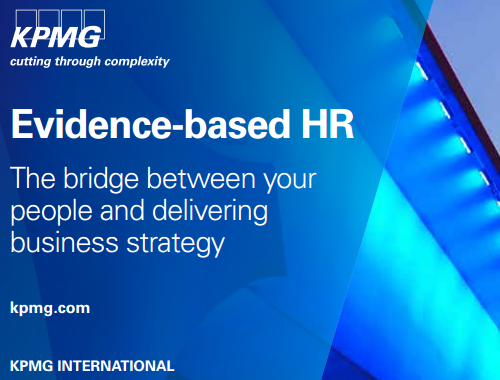 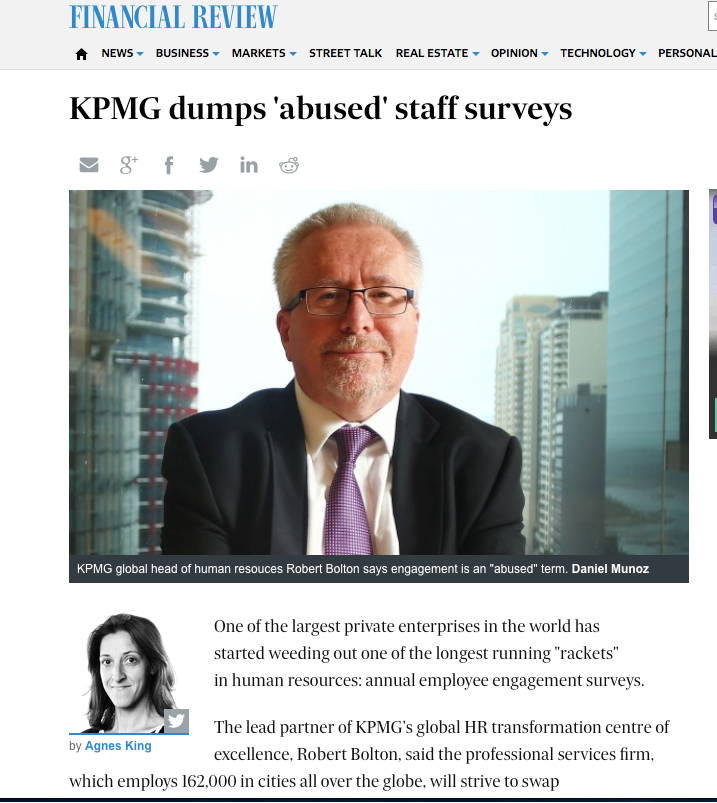 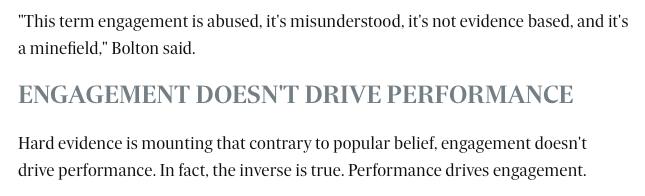 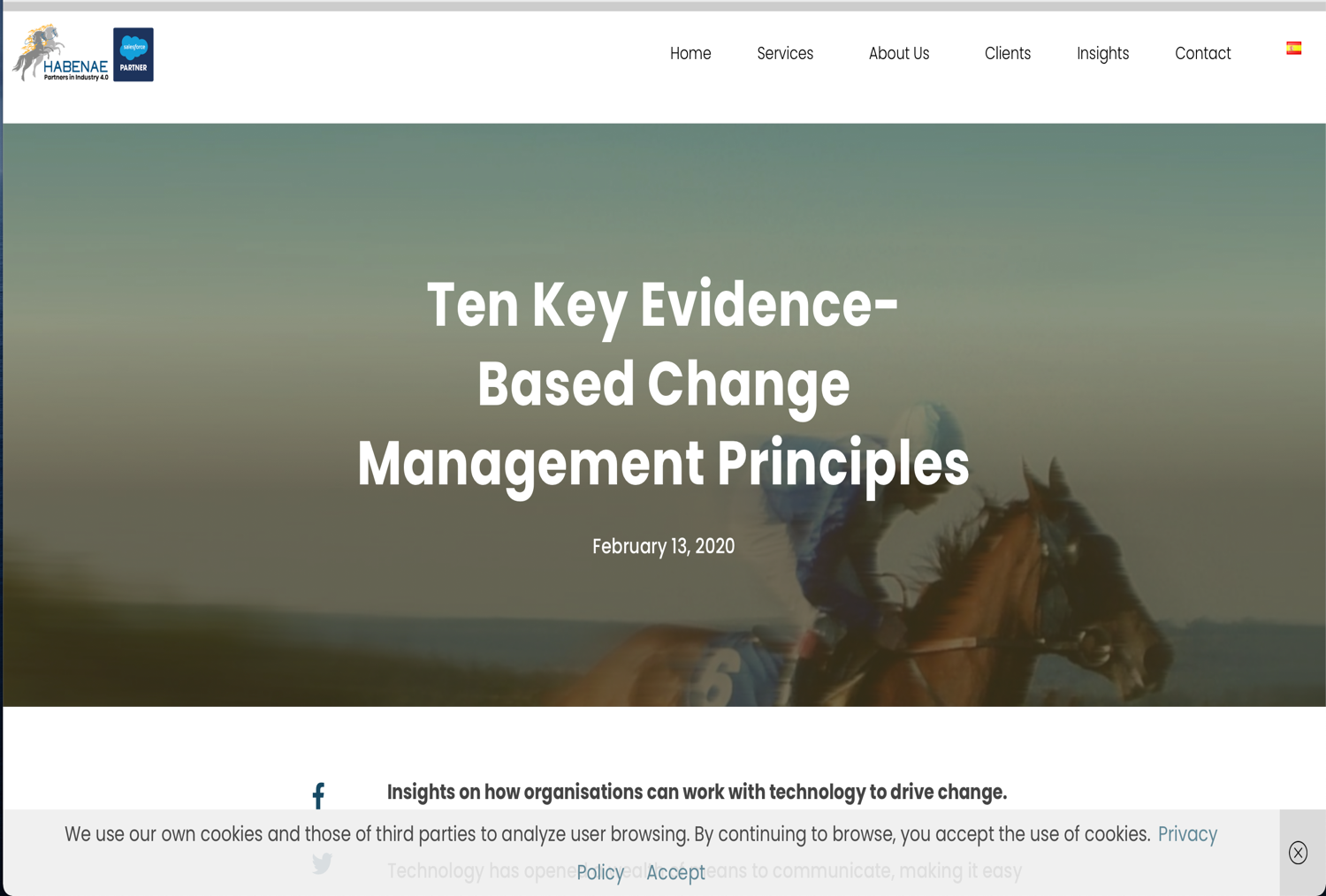 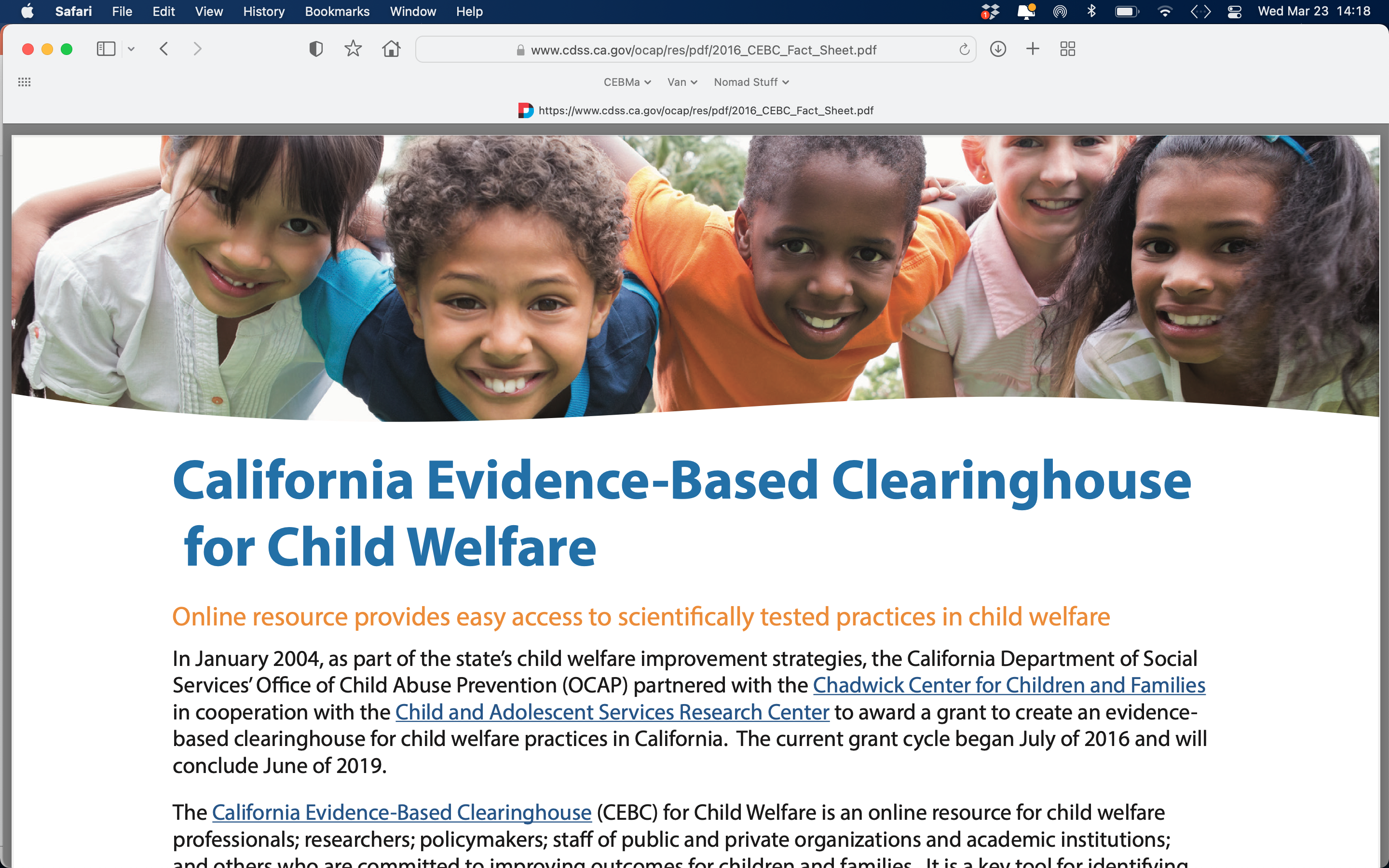 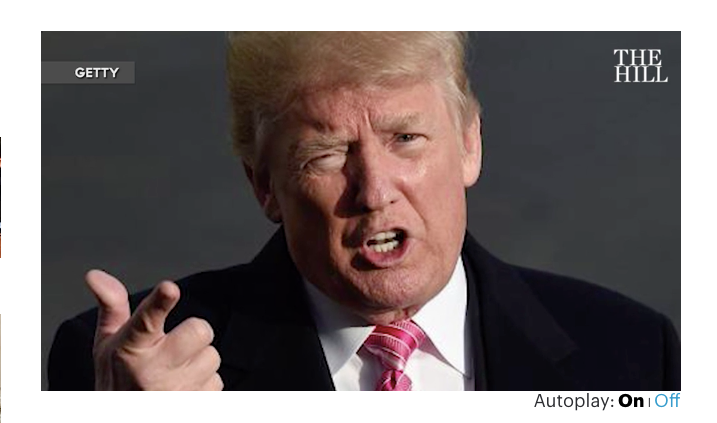 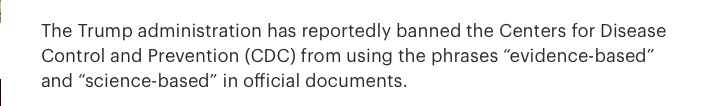 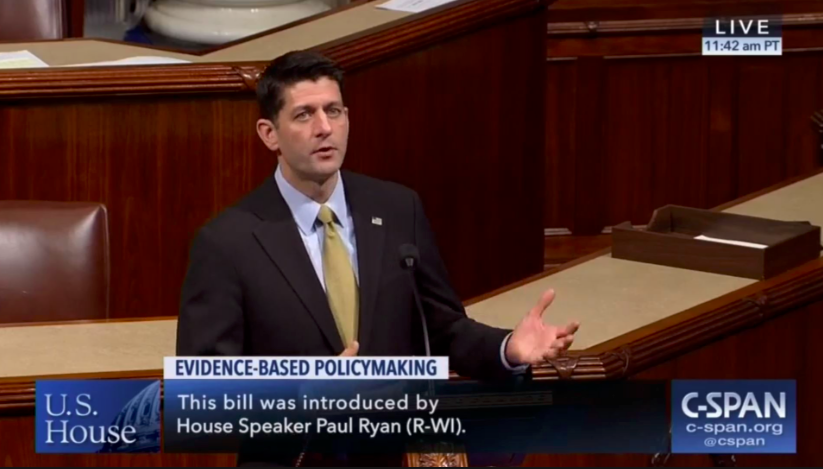 On January 14, 2019, the Foundations for 
Evidence-Based Policymaking Act was signed into law
Evidence based management?
Never heard off
Heard off
Heard off and can explain
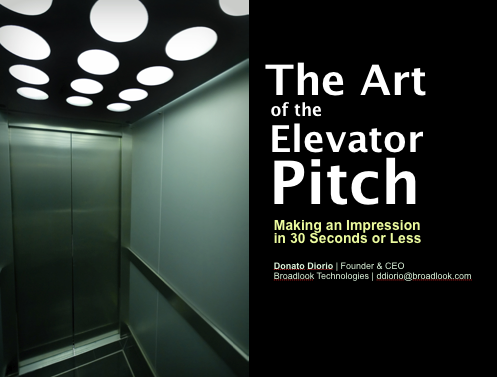 Evidence-based decision-making
Central Premise:

Decisions should be based on 
the ‘best available evidence‘.
Evidence?

information, facts or data supporting (or contradicting)         a claim, assumption or hypothesis
Source?

outcome of scientific research, organizational data, benchmarking, best practices, personal experience
“But … then we all base our decisions on ‘evidence’”
Yes, but…most people pay     little or no attention to 
the strength of the evidence 
and base their decisions on 
too few sources of evidence
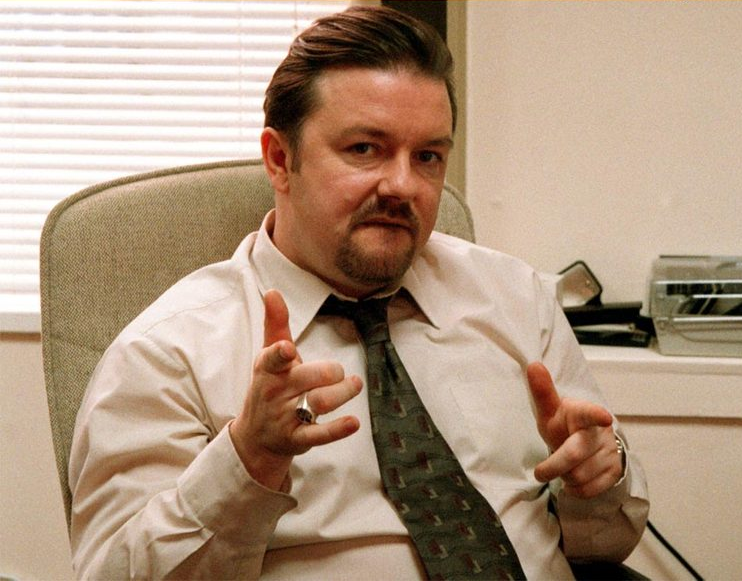 Trust me, 20 years of management experience
Sources of evidence
Organization internal data
Practitioners
professional expertise
Ask
Acquire
Appraise
Aggregate
Apply
Assess
Scientific literature 
empirical studies
problem
solution
Stakeholders
values and concerns
Evidence-based … whatever 
= 
The use of critically evaluated evidence from multiple sources to increase the likelihood of a favourable outcome
It’s a structured and stepped process!
15 Online learning modules
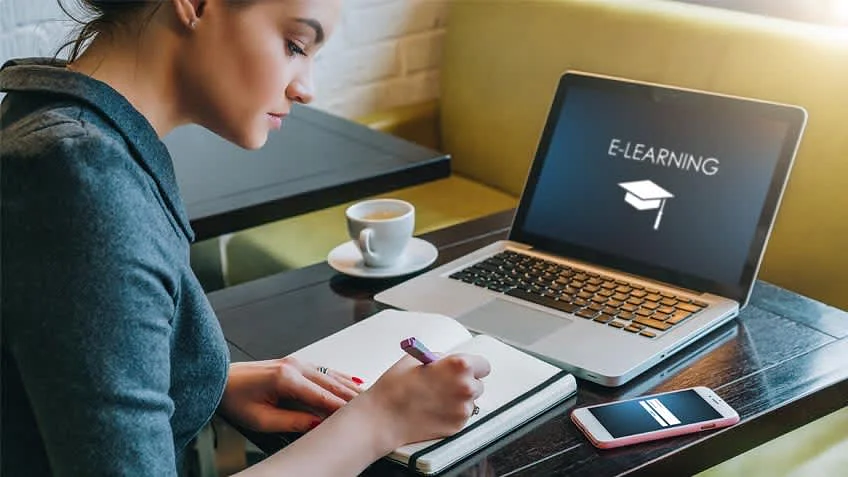 What’s in the course modules?
Explanatory content 
Learn By Doing activities, giving you chance to practice the concept that you are learning, with hints and feedback to guide you if you struggle.  
Did I Get This activities, giving you the chance to do a quick "self-check" and assess your understanding of the material before doing a graded activity.
Assessment Quiz > 3 attempts, 70% or more
Podcasts
Exercises
Assessment > for you & for us
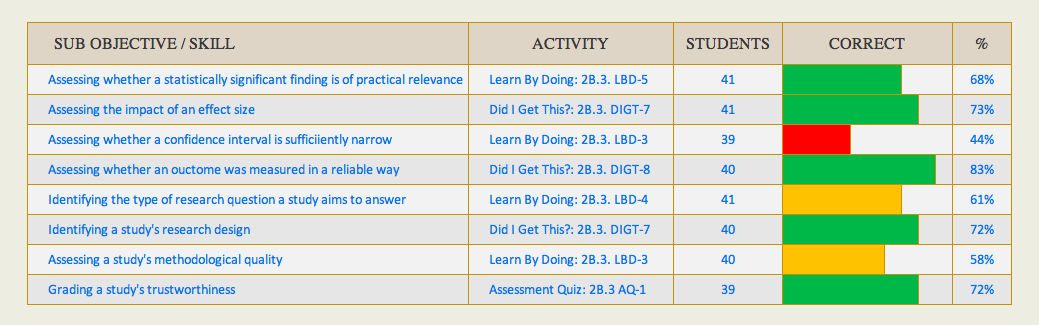 Assessment > for you & for us
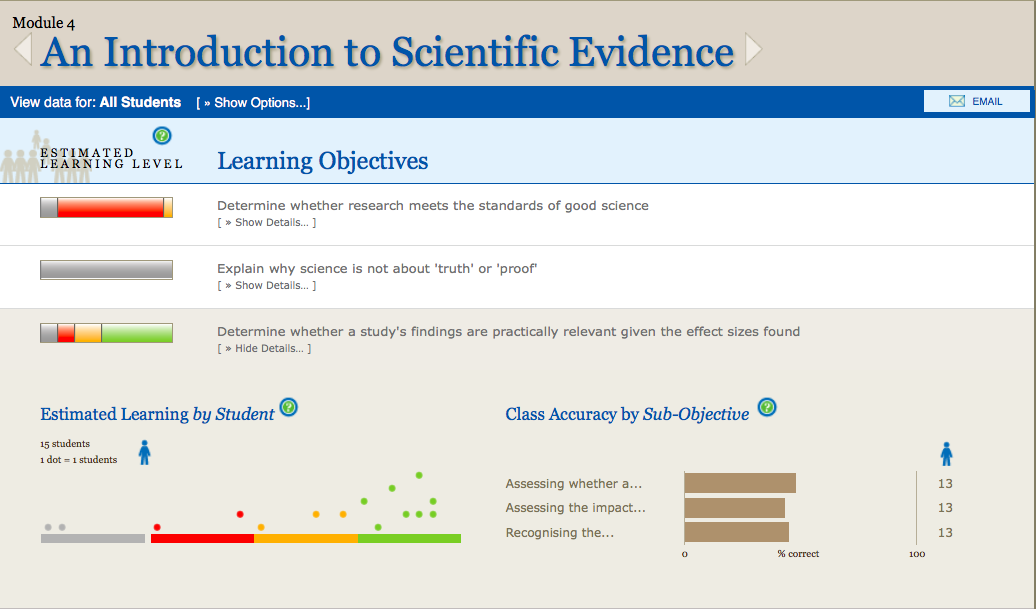 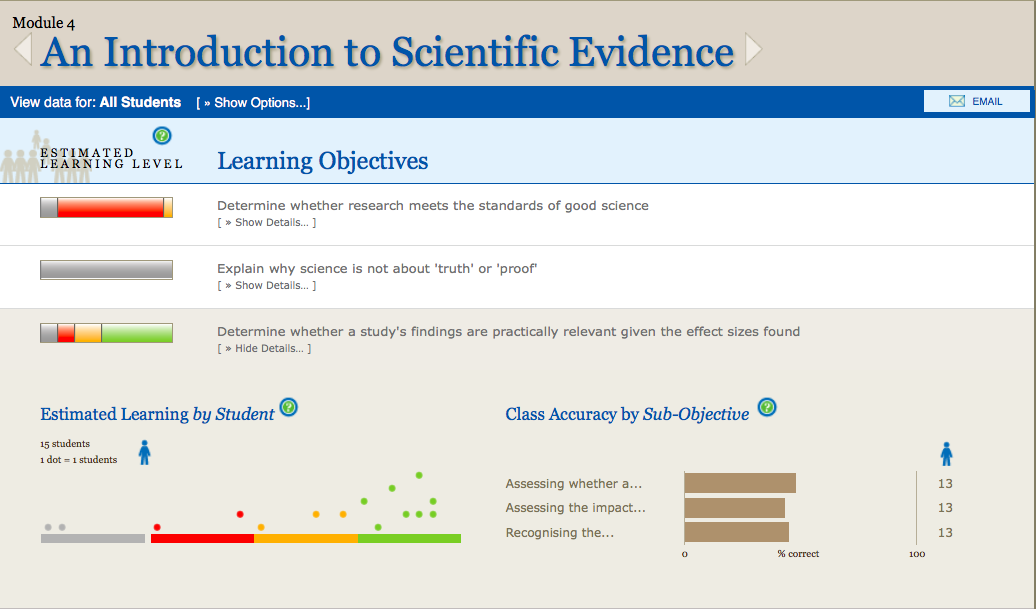 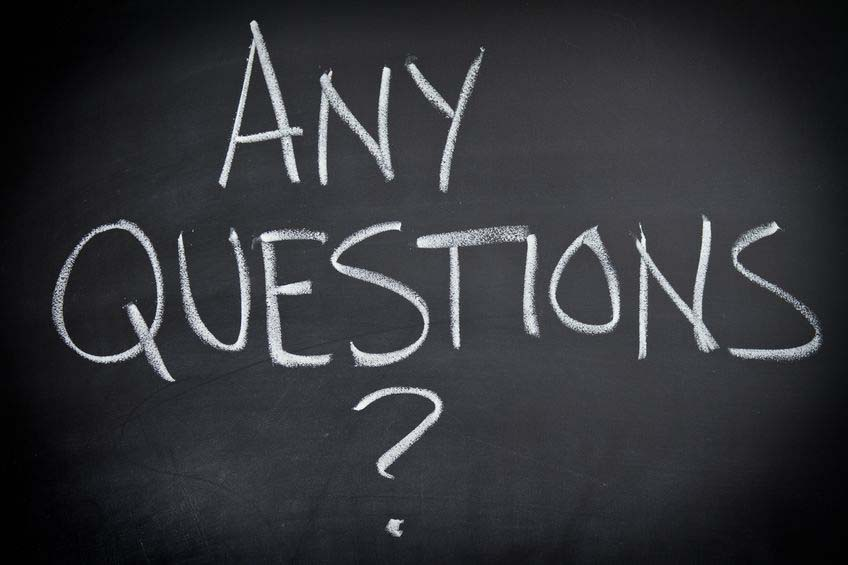